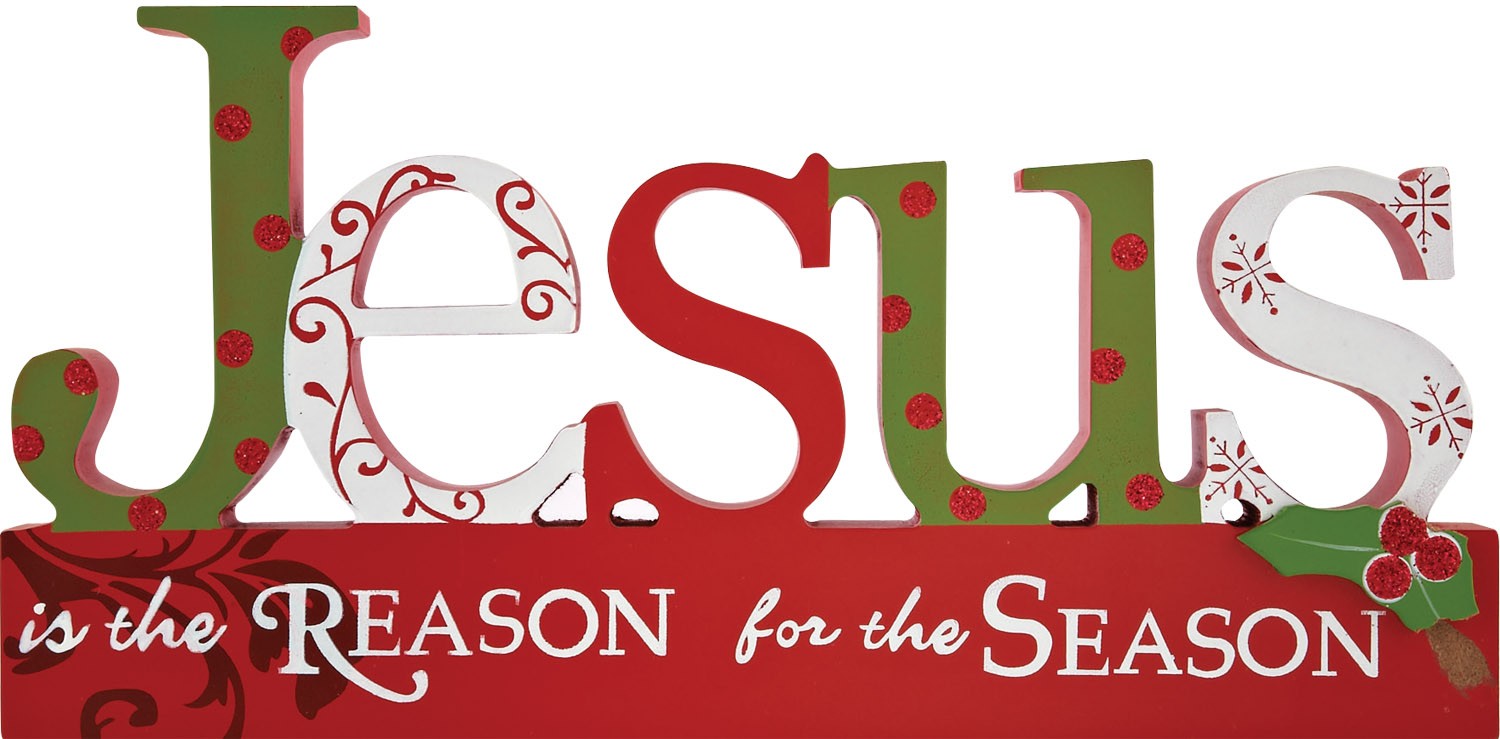 “Jesus is the Reason…”
Colossians 1:13-23
Jesus is the Reason I Have Salvation
Deliverance - “to rescue”
Redemption - “to buy back”
Forgiveness - “to send away”
vs. 13-14
Jesus is the Reason I Live
Jesus is the firstborn over all creation.
By Him all things were created.
All things were created through Him and for Him.
In Him all things consist.
vs. 15-18
Jesus is the Reason I Have Peace
Sin separates us from God and makes us enemies with God (v. 21).
Through the forgiveness of sins the enmity that separates us from God is removed and  we can be at peace with God again.
vs. 19-22
Jesus is the Reason I Have Hope
The gospel gives us hope for an eternal home in Heaven (1 Peter 1:3-5). 
This hope serves as an anchor (Heb. 6:19), tying our heart to Heaven as we navigate through the storms of this life. 
 “If” – this hope is only realized if we remain faithful until death.
v. 23
Jesus is the Reason…
We Have Salvation
We Have Life
We Have Peace
We Have Hope
Why not become a Christian today!